Major Key Signatures
Order of Sharps and Flats
Order of the Sharps:
Father Charles Goes Down And Eats Breakfast
♯   ♯    ♯    ♯   ♯    ♯   ♯
F   C   G   D   A   E   B
Order of the Flats:
The reverse of the Sharps
♭   ♭   ♭   ♭  ♭    ♭   ♭
B    E    A    D   G    C    F
Flat Rule
The name of the key is the next-to-the-last flat.
Flat order:
Example :  The key with four flats is A♭ because A♭ is the third flat.
♭   ♭   ♭   ♭  ♭    ♭   ♭
B    E    A    D   G    C    F
Sharp Rule
The name of the key is one half step higher than the last sharp.
Sharp order:
C♯   D♯         F♯    G♯  A♯          C♯
♯   ♯    ♯    ♯   ♯    ♯   ♯
F   C   G   D   A   E   B
Higher
The key of A has three sharps because
A is one half step higher than G♯.
Major Key “Crutch”
Sharps
7   6   5   4   3   2   1   0
♯   ♯
C   F
C   F
B   E   A   D
G   C
G   C
♭  ♭  ♭  ♭  ♭  ♭
B   E   A   D
0   1   2   3   4   5   6   7
Flats
The Crutch (circle) Teaches . . .
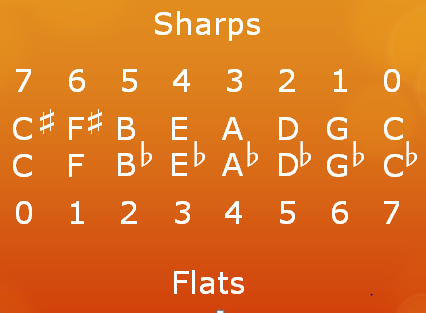 All the major key signatures:  F major has one flat, F♯ major has six sharps, A major has three sharps, and so forth.

The number of sharps plus flats of same letter keys always equals 7.  Example: B♭ (2 flats) + B (5 sharps) = 7

C = no sharps or flats.  C♯ = 7 sharps.  C♭ = 7 flats.

F♯ & G♭(same note) both have 6 (sharps & flats).